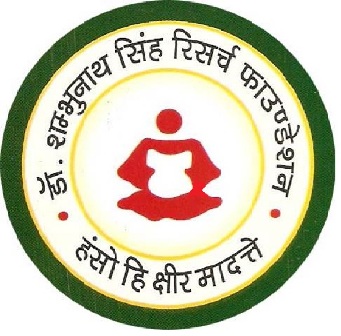 केस प्रबंधन और हस्तक्षेप
द्वारा 
डॉ. रोली सिंह
केस क्या है? 
ऐसा कोई मुद्दा जिसमे व्यक्ति विशेष के समान अधिकारों का हनन होता है! 
किसी मानव के साथ अनुचित व्यवहार, घटना घटने से उसके जीवन पर पढ़ने  वाला  दुष्प्रभाव जो उसकी ज़िन्दगी को ही खतरे में डाल दे! 
यदि किसी व्यक्ति को सामाजिक, मनोविज्ञानिक, शारीरक, भावनात्मक चोट पहुंची हो और उसे मदद की ज़रूरत है, तो हम उसे केस कह सकते हैं! 
केस मैनेजमेंट क्या है? 
विभिन्न सामाजिक संगठनों द्वारा योजना बनाने, पैरवी करने और सेवाएं प्रदान करने की सुव्यवस्थित प्रक्रिया!
यह प्रक्रिया कार्यकर्ताओं को टीम-वर्क के माध्यम से केस के लिए अपने प्रयासों को समन्वित करने में सक्षम बनाती है, इस प्रकार आवश्यक सेवाओं की सीमा का विस्तार करती है!
केस प्रबंधन के सात चरण
नैतिकता का समावेश
मामले की पहचान
आकलन और प्राथमिकता
रणनीति निर्धारण 
हस्तक्षेप
फॉलो-अप
समापन
केस प्रबंधन में नैतिकता का समावेश
समुदाय और व्यक्तिगत मुद्दों के प्रति संवेदनशीलता 
समस्या के समाधान की भावना 
टीम की भावना
आत्मविश्वास
केस के प्रति समर्पण
कार्रवाई करने की इच्छा
निडरता 
पीड़ित को आवश्यकता आधारित सहयोग की क्षमता 
संबंधित मामले की कानूनी जानकारी
केस की पहचान
आउटरीच के माध्यम से
सीबीओ बैठक, गृह भ्रमण
अन्य आउटरीच प्रक्रियाओं द्वारा :- जैसे- परामर्श, स्वास्थ्य शिविरों आदि में | 
रेफ़रल :- किसी व्यक्ति को सहायता या जानकारी के लिए किसी अन्य व्यक्ति या स्थान पर निर्देशित करने की प्रक्रिया | जैसे- परिवार परामर्श केंद्र, डालसा, विभिन्न प्रकार के आश्रय गृह आदि |
विक्टिम द्वारा सीधा संवाद : पीड़ित से सीधा संवाद करते हुए समस्या की पहचान व समाधान हेतु पहल |
मीडिया स्कैनिंग :- दैनिक पत्रों में  प्रकाशित खबर की पहचान करते हुए व्यक्तिगत केस को चिन्हित किया जाना |
मीडिया स्कैनिंग :- दैनिक पत्रों में  प्रकाशित खबर की पहचान करते हुए केस को चिन्हित किया जाना |
आंकलन और प्राथमिकता
आवश्यकतानुसार, समग्र, व्यवस्थित, प्रक्रिया और परिणाम उन्मुख! 
पीड़ित की जरूरतों की पहचान, साक्ष्य और जोखिम विश्लेषण युक्त! 
पीड़ित की जैविक, सामाजिक, मनोवैज्ञानिक और भावनात्मक आवश्यक्तानुसार!
कठिन परिस्तिथियों का आंकलन
संसाधनों की उपलब्धता।

टिप्पणी: उपर्युक्त आवश्यकताओं का आकलन करने पर, केस को प्राथमिकता देना एक महत्वपूर्ण कदम है।
रणनीति तैयार करना
केस के प्रभारी व्यक्ति को नामित करना! 
एक ऐसी रणनीति विकसित करना जो
पीड़ितों की बाधाओं को कम करे
पीड़ितों की ताकतों को बढ़ाये 
जोखिम और उपलब्ध संसाधनों को समझना, विक्टिम के साथ भरोसा स्थापित करना।
जरूरत-आधारित टाइमलाइन सेट करना
पीड़ित की गोपनीयता और सुरक्षा बनाए रखना
अपेक्षित परिणामों की सूची बनाना
हस्तक्षेप
उचित सेवाओं और सहायता योजनाओं की जानकारी से पूर्ण! 
योजना विकसित करना!
प्रत्यक्ष सेवाएं, जैसे कि – व्यक्ति-केंद्रित परामर्श, भोजन, आश्रय, दवा और कपड़ों जैसी बुनियादी जरूरतों को पूरा करना!
अप्रत्यक्ष सेवाएं, जैसे कि - कानूनी मदद तक पहुंच और सरकारी योजनाओं से जुड़ाव! एवं रेफरल सेवाएं से जुड़ाव!
फॉलो-अप
फॉलोअप लगभग 6 माह से 2 वर्ष तक चलना चाहिए!
हस्तक्षेप के पश्चात सकारात्मक परिवर्तन का अवलोकन, जैसे कि 
शिक्षा 
स्वास्थ्य 
आवास
परिवार एवं सामुदाय में सम्मान जनक स्वीकृति
कानूनी हस्तक्षेप की प्रक्रियाएं
भावनात्मक और मनोवैज्ञानिक परिवर्तन।
हस्तक्षेप के बाद चुनौतियों का समाधान।
समापन
समापन की पात्रता
 साक्ष्य आधारित सकारात्मक परिवर्तन और प्रगति
शैक्षिक जुड़ाव 
केस की आत्मनिर्भरता 
संतुष्ट सहमति